London ACL RevieW – PART ONE: Pan-London
Produced by: RCU Limited
June 2016
Version 1.0
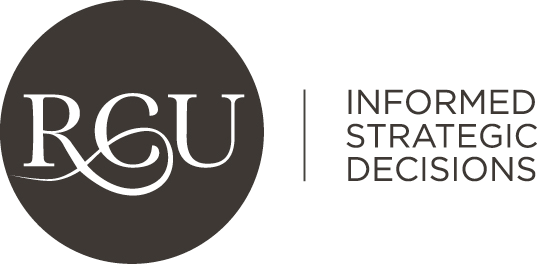 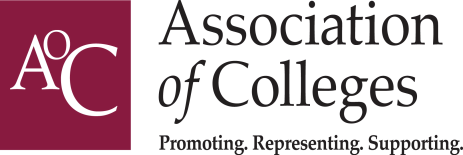 Introduction
Introduction
A review is being undertaking of provision currently delivered and their fit with current and future patterns of learner demand, local economic and skills priorities, and local demographic factors.
The report includes a series of maps, charts and tables in PowerPoint format, designed to provide a comprehensive evidence base for the review. 
In order to meet the Skills Funding Agency data protection requirements learner numbers have been rounded to the nearest 10 in all data tables, charts and maps.
Introduction
Data Sources
Learner data in the report has been taken from the National Individualised Learner Record (ILR) covering the three years from 2012/13 to 2014/15.
Pan-London Analysis
Pan-London Analysis: Contents
Pan-London Analysis
OVERVIEW
This report provides details of the overall provision and recruitment patterns for all learners who live within London. 
The maps at the beginning of the section show the review area, broken down by the sub-areas.
The report splits the learning providers into three main provider groups: 
Local Authorities
SDIs
Other

The report splits the learning type into three main provider groups: 
Community Learning
Adult Skills Budget (excluding Apprenticeships)
Apprenticeships
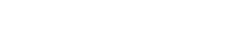 Area Map (Showing London Review Areas and London Boroughs)
Area Map
Pan-London Analysis (Area Map)
Data Source: 	National ILR 2014/15 (R14)
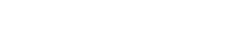 Total Number of Learners – Community Learning Funded Learners
Total Number of Learners – Community Learning Funded Learners
Pan-London Analysis (Learner Maps)
Data Source: 	National ILR 2014/15 (R14)
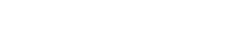 Local Authority – Community Learning Funded Learners
Local Authority – Community Learning Funded Learners
Pan-London Analysis (Learner Maps)
Data Source: 	National ILR 2014/15 (R14)
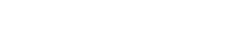 SDI – Community Learning Funded Learners
SDI – Community Learning Funded Learners
Pan-London Analysis (Learner Maps)
Data Source: 	National ILR 2014/15 (R14)
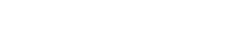 Other London ACL Provider – Community Learning Funded Learners
London ACL Provider – Community Learning Funded Learners
Pan-London Analysis (Learner Maps)
Data Source: 	National ILR 2014/15 (R14)
Learner Trends – Community Learning Funded Learners
Community Learning Funded Learners
Pan-London Analysis (LEARNER Trends)
Community Learning Funded Learners
Data Source: 	National ILR 2012/13 (R14), 2013/14 (R14), 2014/15 (R14)
Subject Area – Community Learning Funded Learners
Community Learning Funded Learners
Pan-London Analysis (Subject Area)
Note: Percentage refer to percentages of all learners within the funding stream that are taking at least one qualification within this subject.  Since learners may be taking several qualifications in different subjects, for example A-Levels, percentages may not add up to 100%.
Data Source: 	National ILR 2014/15 (R14)
Subject Area – Community Learning Funded Learners
Community Learning Funded Learners
Pan-London Analysis (Subject Area)
Data Source: 	National ILR 2014/15 (R14)
Subject Area – Community Learning Funded Learners
Community Learning Funded Learners
Pan-London Analysis (Subject Area)
Data Source: 	National ILR 2014/15 (R14)
Community Learning Funded Learners – Overall and Highest NVQ Level
Community Learning Funded Learners
Pan-London Analysis (Level)
Community Learning Funded Learners by Highest NVQ Level
Data Source: 	National ILR 2014/15 (R14)
Community Learning Funded Learners – Age Band
Community Learning Funded Learners
Pan-London Analysis (Ageband)
Data Source: 	National ILR 2014/15 (R14)
Community Learning Funded Learners – Age Band
Community Learning Funded Learners
Pan-London Analysis (Ageband)
Data Source: 	National ILR 2014/15 (R14)
Deprivation – Community Learning Funded Learners
Community Learning Funded Learners
Pan-London Analysis (Deprivation)
Data Source: 	National ILR 2014/15 (R14), IMD 2010
Deprivation – Community Learning Funded Learners
Community Learning Funded Learners
Pan-London Analysis (Deprivation)
Data Source: 	National ILR 2014/15 (R14), IMD 2010
Live In Learn In – Community Learning Funded Learners
Community Learning Funded Learners
Pan-London Analysis (Live In Learn In)
Data Source: 	National ILR 2014/15 (R14)